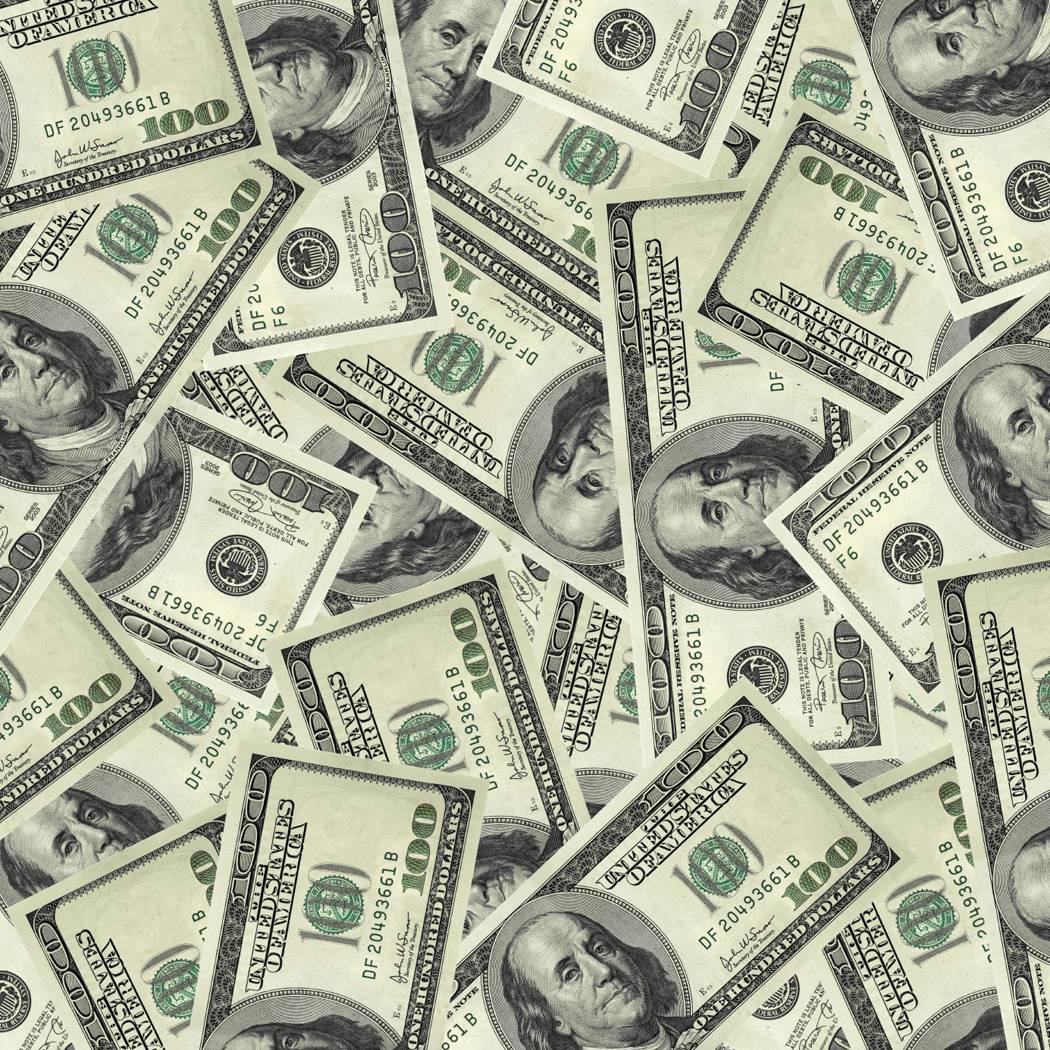 Europe’s Economy
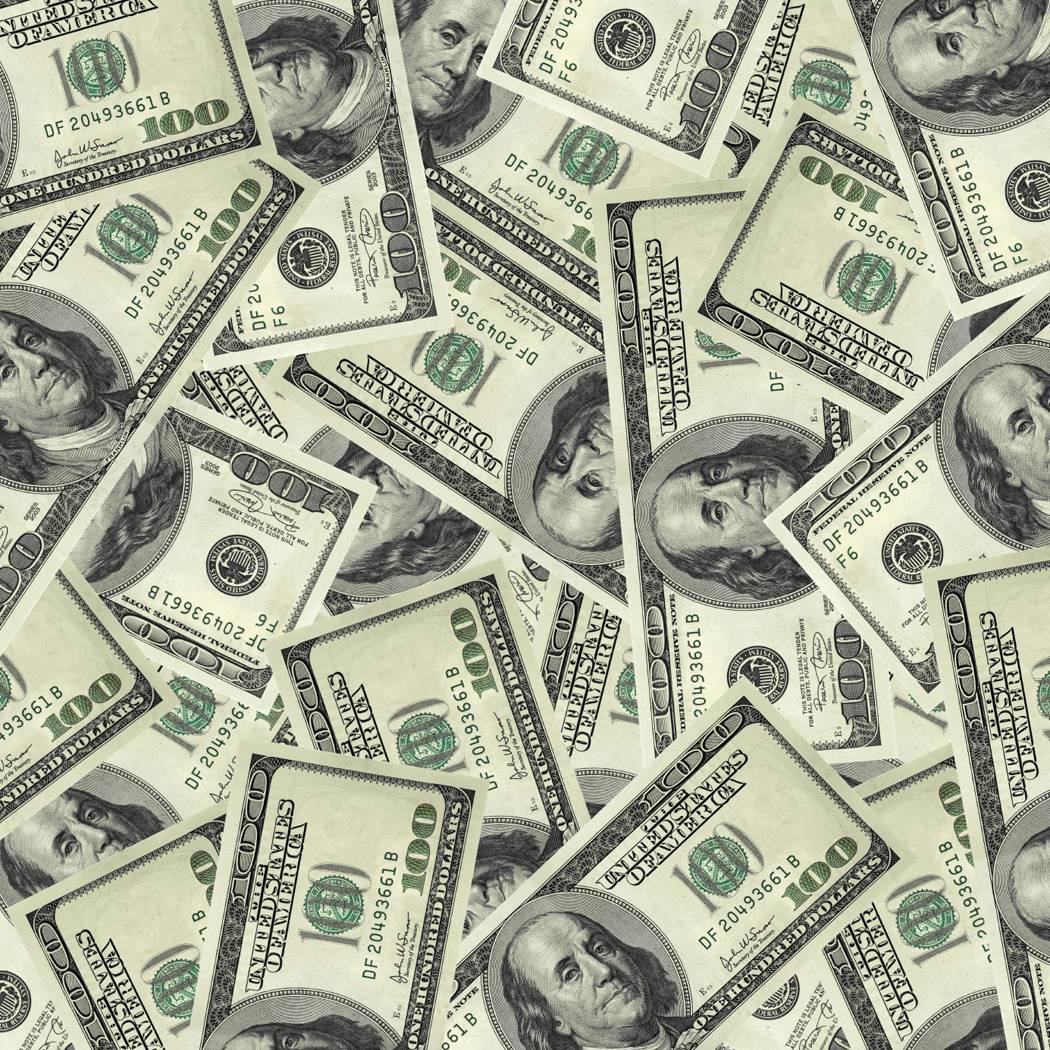 Produced, Distributed, Consumed
Produced = to make

Distributed = to give out

Consumed = to take in
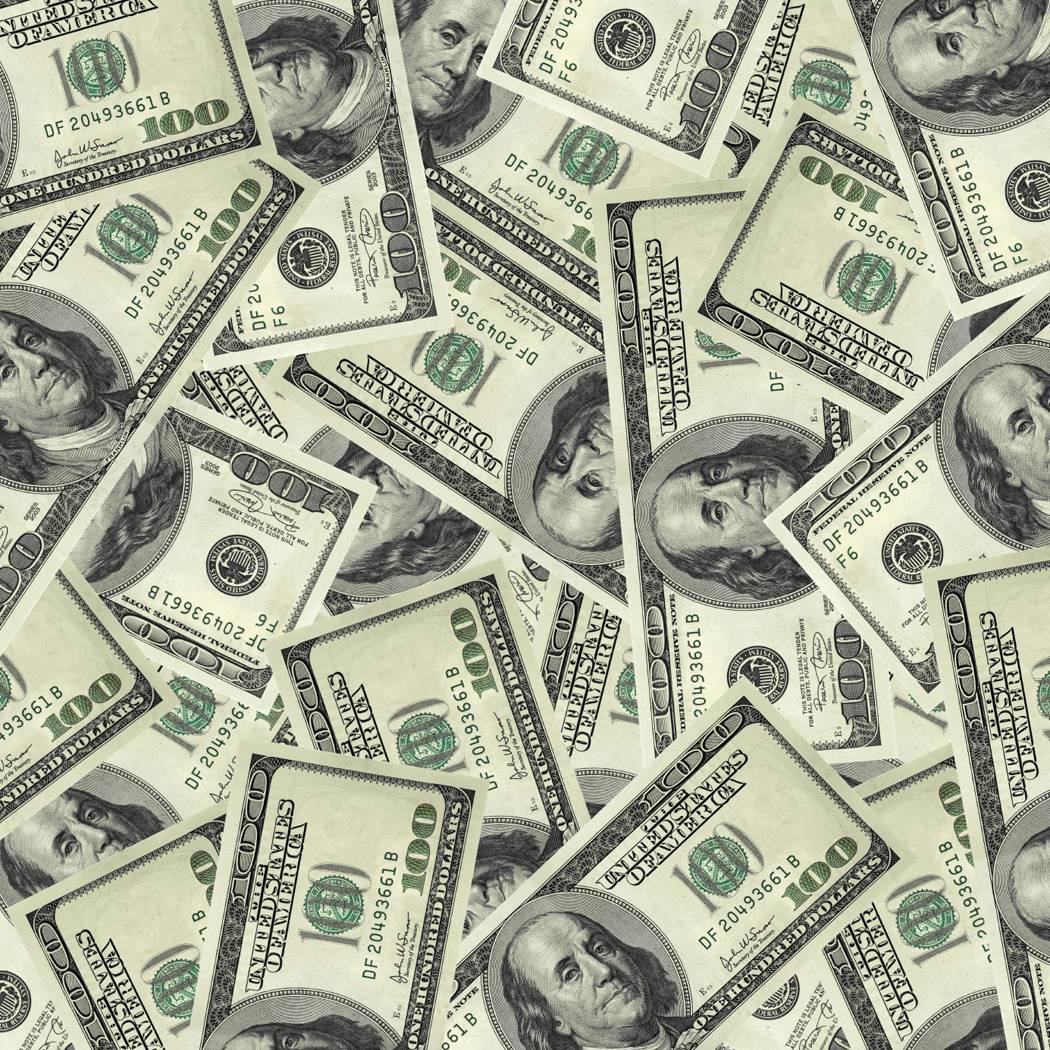 Traditional Economy
In a traditional economy, the customs and habits of the past are used to decide what and how goods will be produced, distributed, and consumed.

People know early in life what type of job they are going to have
Their careers are based on what their parents do.
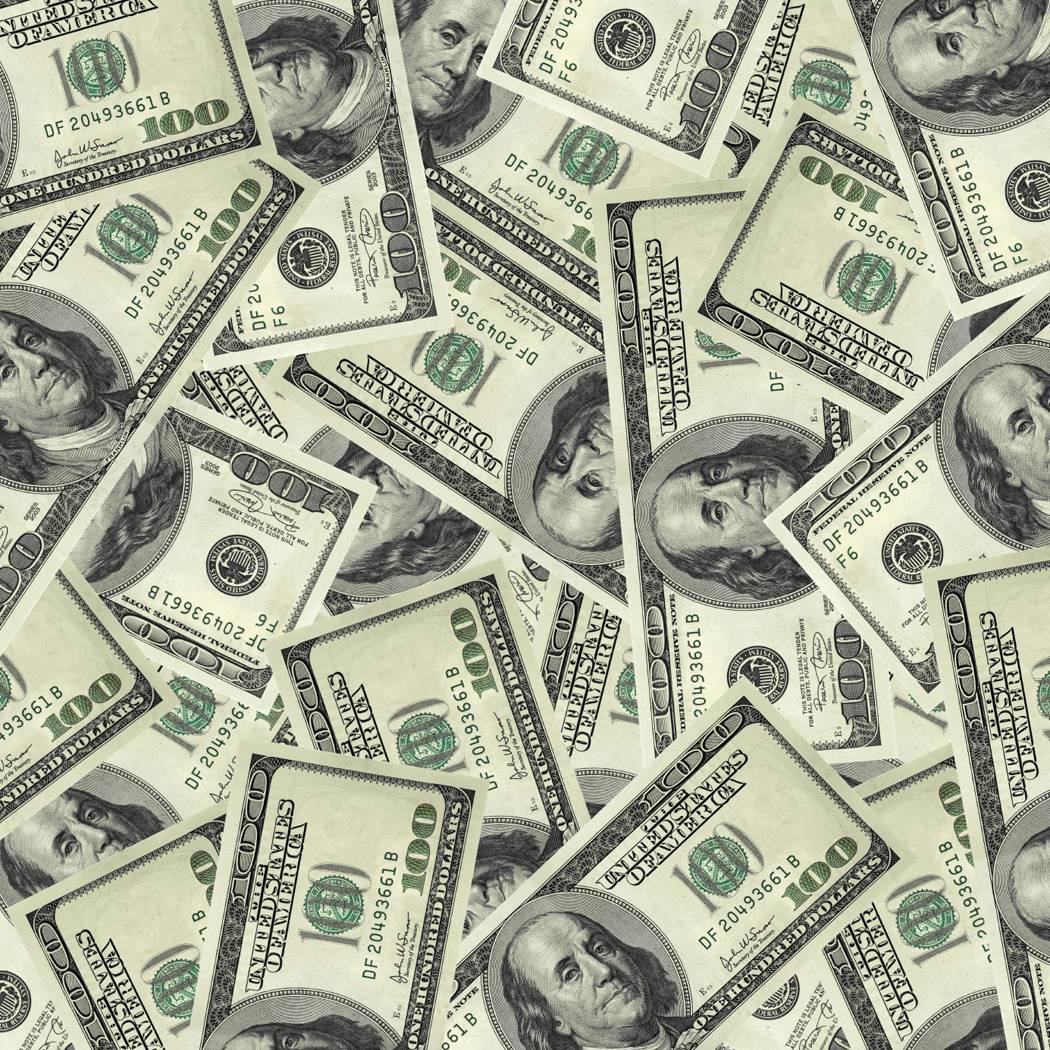 Command Economy
command economy is when the government planning groups make the basic economic decisions

The Government determines what :
Goods will be produced
What services will be completed
The prices of goods and services
How much money each person will make
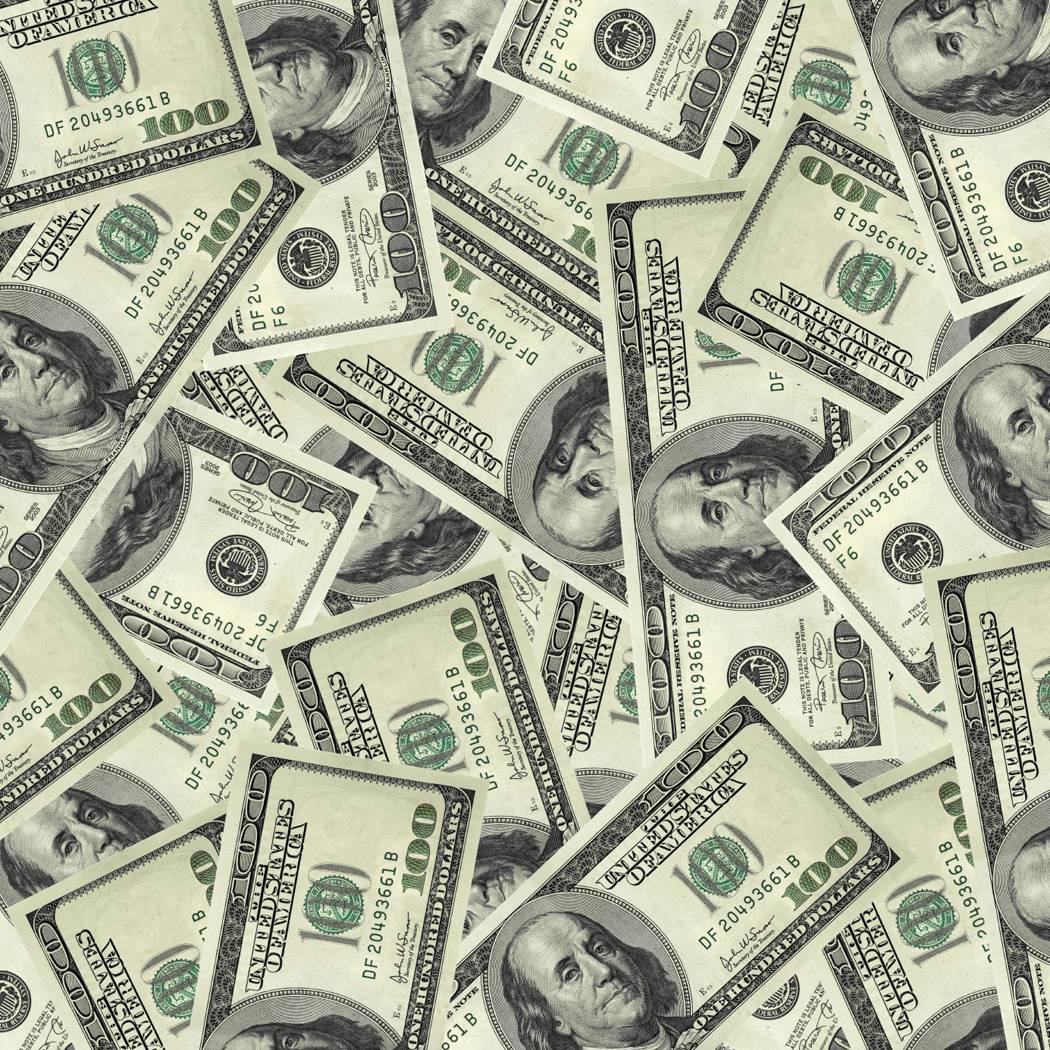 Market Economy
In a market economy, decisions are guided by changes in prices that occur between individual buyers and sellers in the marketplace.
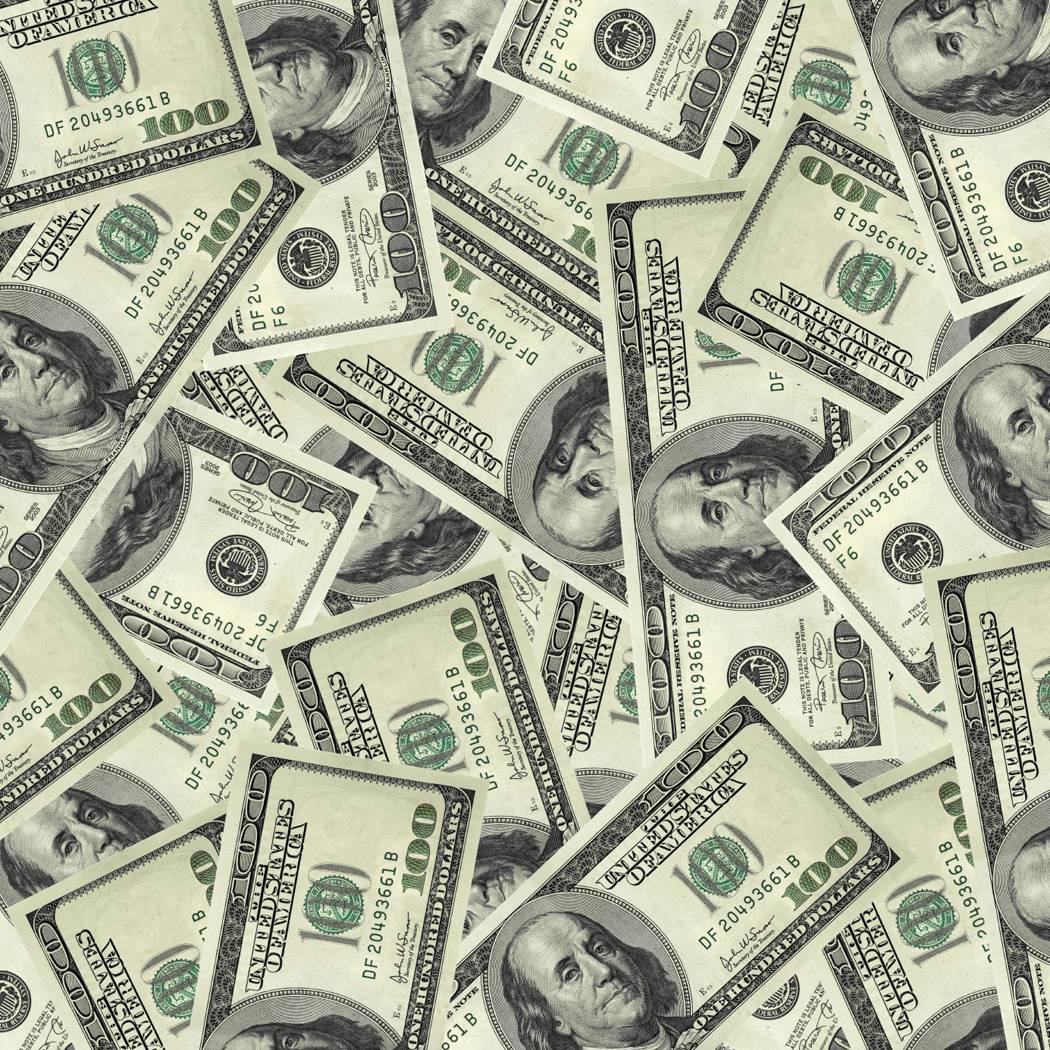 However…
There are no “pure” market or command economies anymore… now countries have…

Mixed Economies
This means that countries have a “mixture” of both market and command economies.
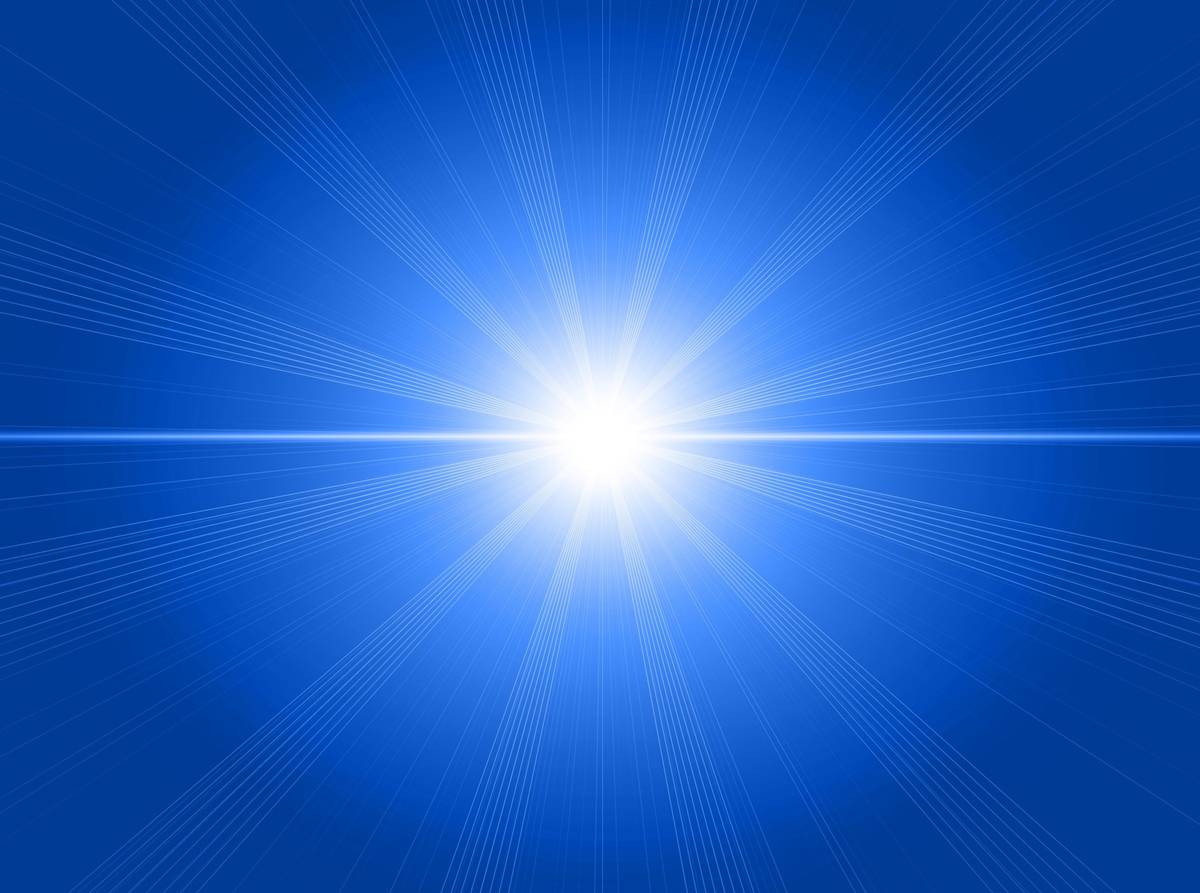 Economic Systems
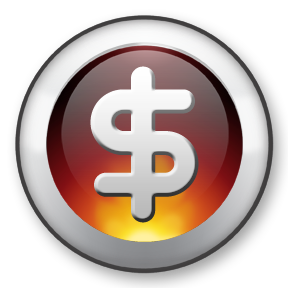 Pure
Market
Pure
Command
Mixed Economy
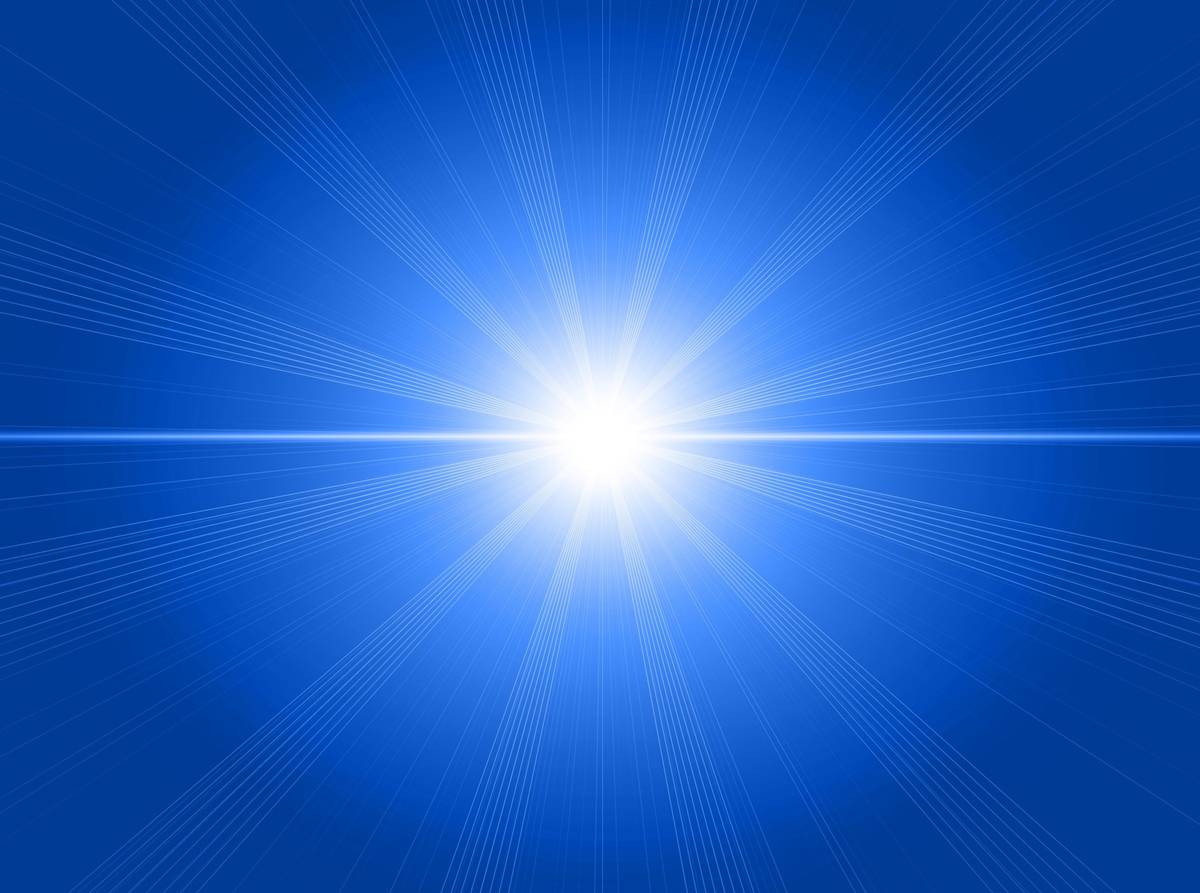 United  Kingdom
79%
Economic Systems
Germany
71%
Russia
42%
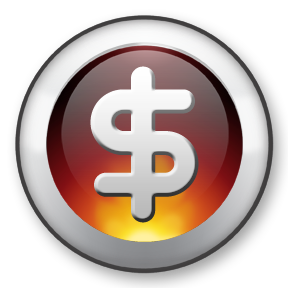 0
100
Pure
Market
Pure
Command
Mixed Economy
[Speaker Notes: 6th Grade- This information is meant to be used in conjunction with the 6th and 7th grade Teacher Notes.  For additional resources, go to GeorgiaStandards.org.  (Note: This is not an expectation for students to memorize numbers, but to understand that factors that influence specific countries to move more towards a command or market economy). The numbering system is based on The Heritage Foundation’s Economic Freedom Index 2009 The Heritage Foundation is a conservative organization that has partnered with the Wall Street Journal for over a decade to evaluate each country based on a set of 10 criteria to determine economic freedom.  Update information using resources listed in the Teacher Notes.]
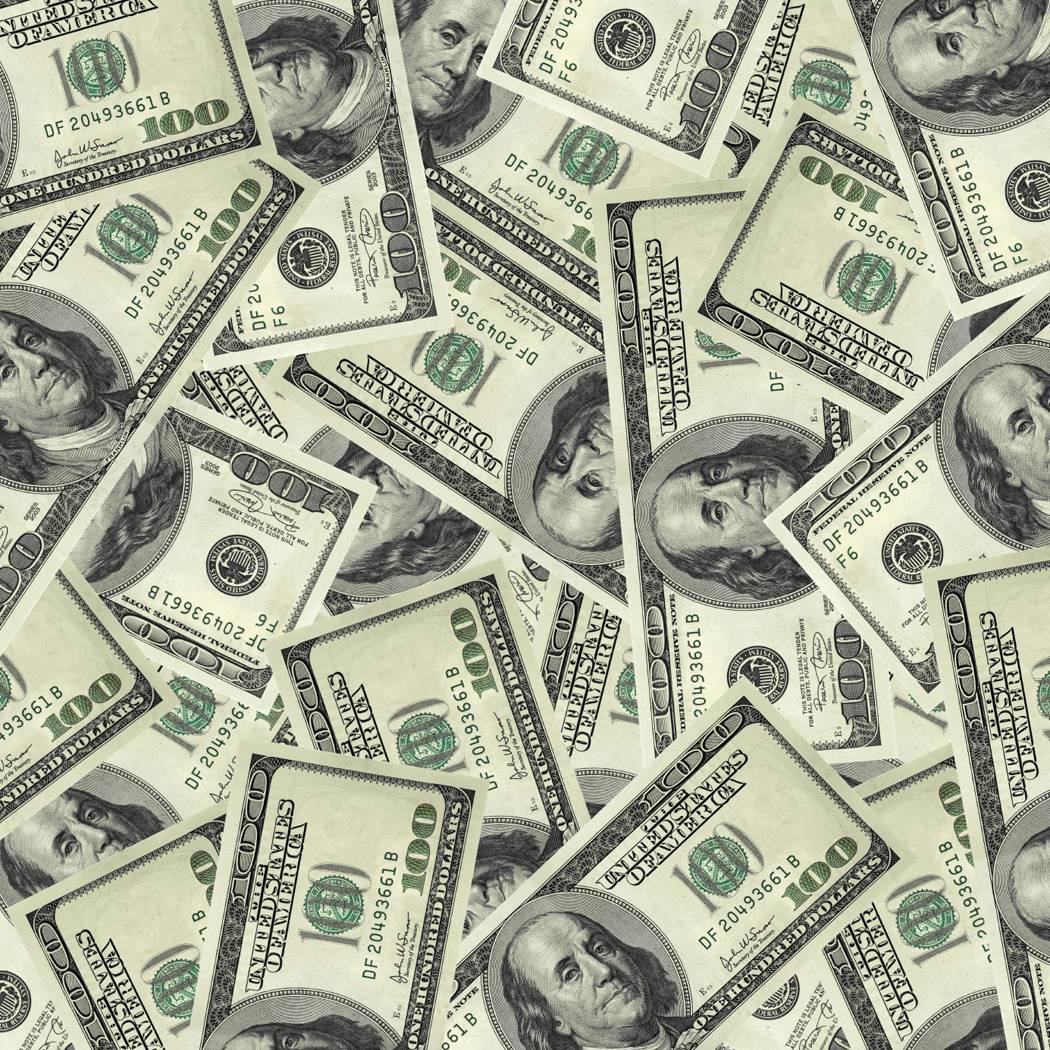 Questions
How many basic types of economic systems are there?  


Name the economic systems.
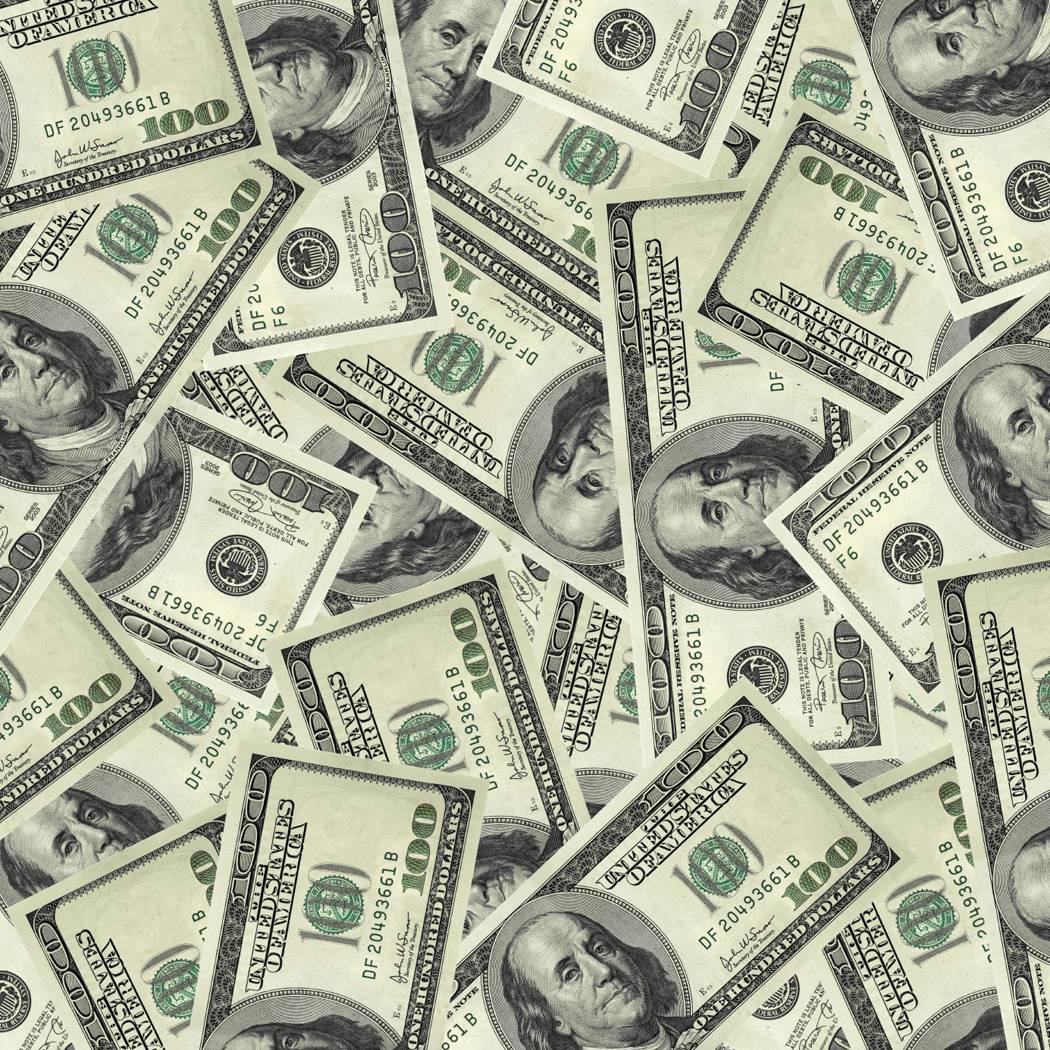 Answers
How many basic types of economic systems are there?  3

Name the economic systems. Traditional, Command, Market
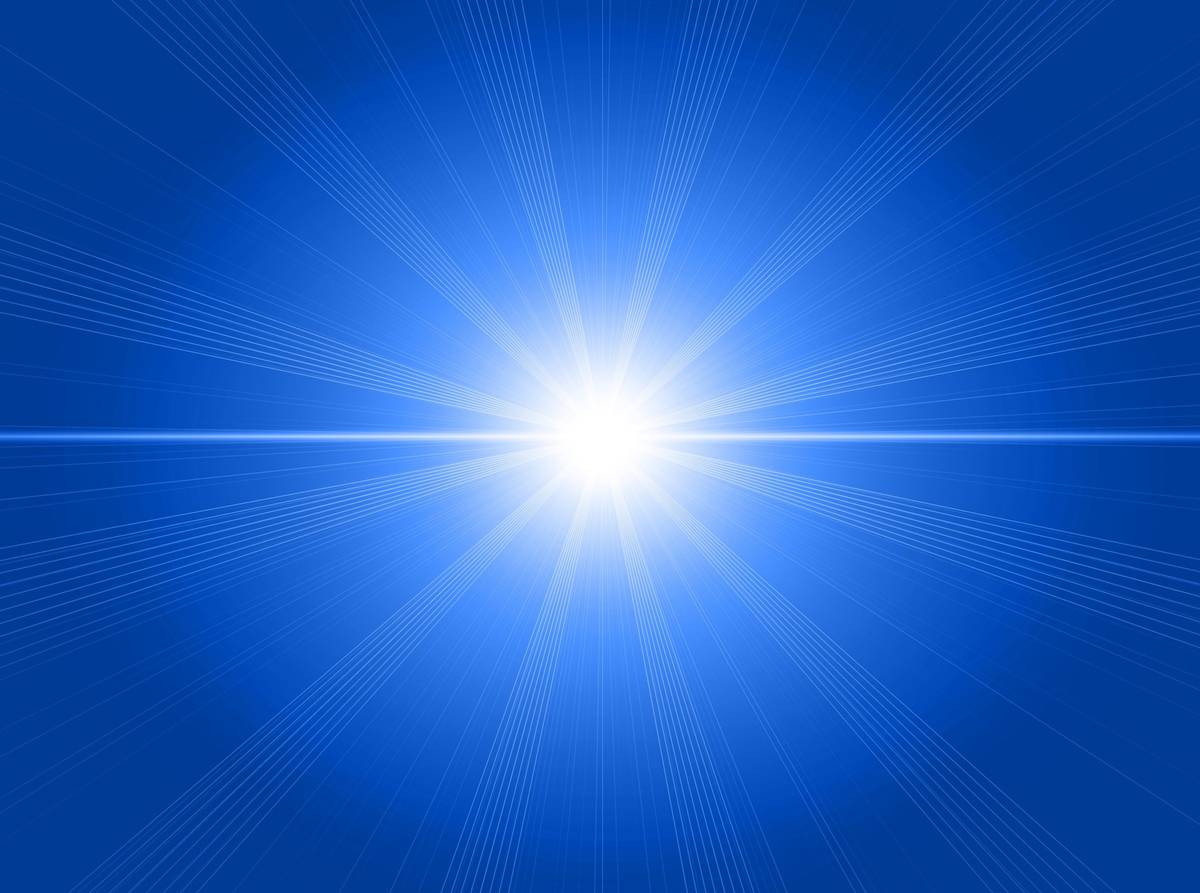 Economic Systems
Canada
81%
Brazil
57%
Cuba
28%
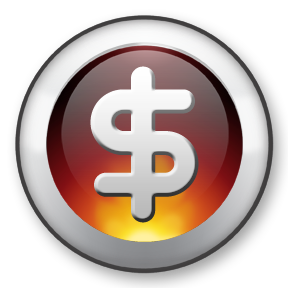 0
100
Pure
Market
Pure
Command
Mixed Economy
[Speaker Notes: 6th Grade- This information is meant to be used in conjunction with the 6th and 7th grade Teacher Notes.  For additional resources, go to GeorgiaStandards.org.  (Note: This is not an expectation for students to memorize numbers, but to understand that factors that influence specific countries to move more towards a command or market economy). The numbering system is based on The Heritage Foundation’s Economic Freedom Index 2009 The Heritage Foundation is a conservative organization that has partnered with the Wall Street Journal for over a decade to evaluate each country based on a set of 10 criteria to determine economic freedom.  Update information using resources listed in the Teacher Notes.]
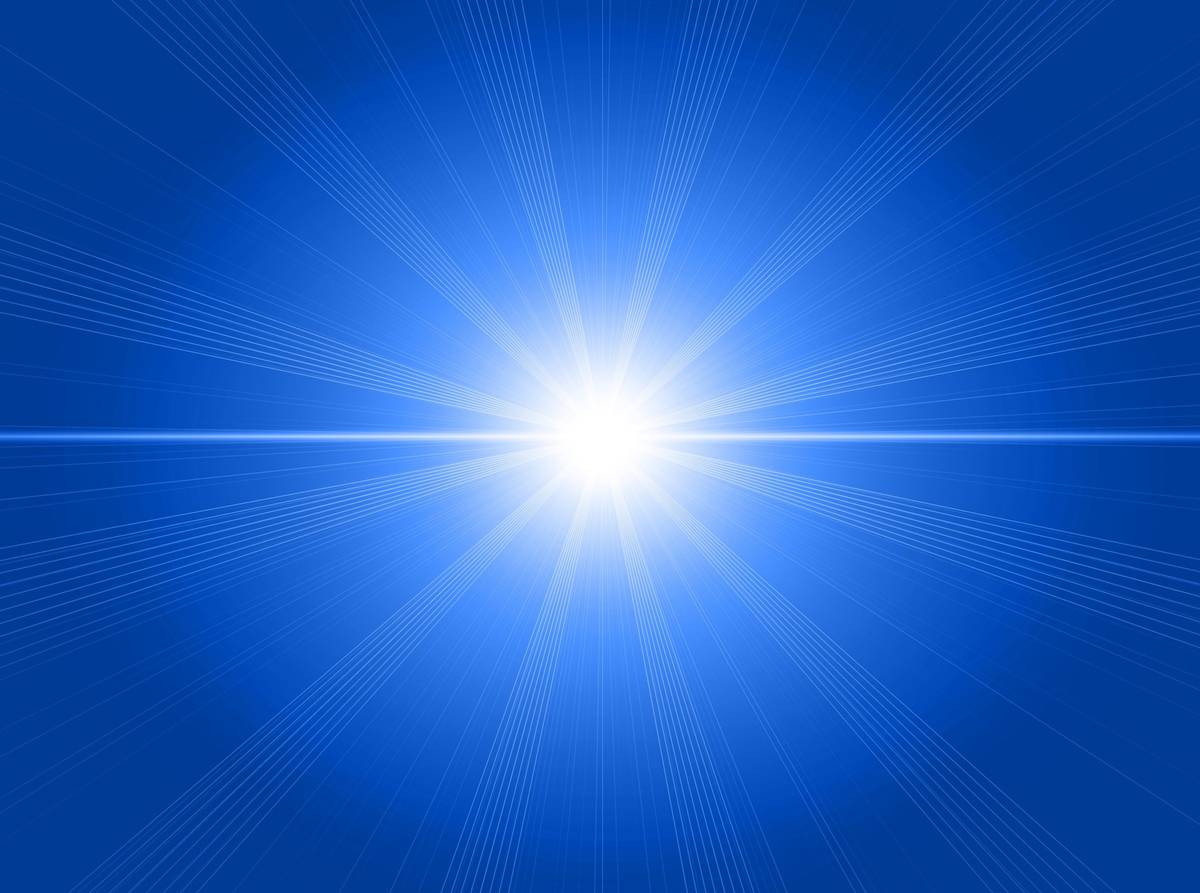 Australia
83%
Economic Systems
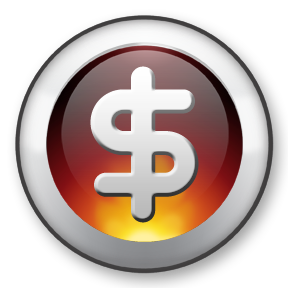 0
100
Pure
Market
Pure
Command
Mixed Economy
[Speaker Notes: 6th Grade- This information is meant to be used in conjunction with the 6th and 7th grade Teacher Notes.  For additional resources, go to GeorgiaStandards.org.  (Note: This is not an expectation for students to memorize numbers, but to understand that factors that influence specific countries to move more towards a command or market economy). The numbering system is based on The Heritage Foundation’s Economic Freedom Index 2009 The Heritage Foundation is a conservative organization that has partnered with the Wall Street Journal for over a decade to evaluate each country based on a set of 10 criteria to determine economic freedom.  Update information using resources listed in the Teacher Notes.]